Overview of the Hub Concept & Prototype for Secure Method of Information Exchange (SMIE)
April 2013  
Prepared by NZ & USA
Contents:
Drivers
ePhyto transmission options1.  Direct NPPO to NPPO ePhyto exchange (Many to many via Bi-lateral agreement)2. Overview of Cloud/Hub Communication (one to Many)
Key difference between “Direct NPPO to NPPO” versus “Cloud/Hub”
What’s in the Hub/Cloud Concept
Hub Prototype: Portal access
System to System and Portal Access
Hub Prototype: “Security Mechanisms” 
Hub Prototype: “Transaction Types” 
Prototype: “Examples of Transactions” (Information Flows)
Next Steps
Drivers
Provide an effective , efficient & secure method for information exchange between participating NPPOs by eliminating the need for other countries to access exporting countries systems directly.
E.g. Exporting NPPO push the export certificate information to the hub, importing NPPO pulls it from the hub.
Reduce the complexity and cost of having multiple “Many to Many” interfaces for information exchanges with trading partners.
E.g. One standardised, secure interface to the hub for all electronic information exchange activities between participating NPPOs.
Ability to provide Portal solution to enable countries to receive Ephyto certificate information.
Direct NPPO to NPPO ePhyto exchange (Many to Many via Bi-Lateral Agreement)
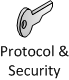 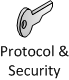 US - PCIT
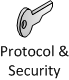 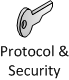 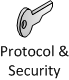 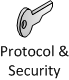 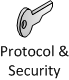 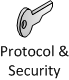 Kenya
New Zealand
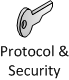 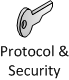 Korea
Netherlands
Canada
Overview of  Cloud/Hub Communication
(One to Many)
US - PCIT
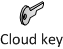 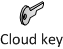 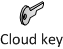 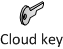 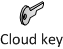 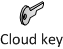 Kenya
New Zealand
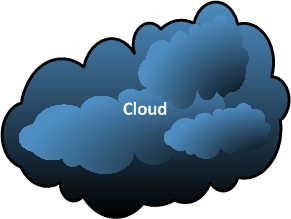 Korea
Netherlands
Canada
Differences between “Direct NPPO to NPPO” versus “Cloud/Hub” communications
“Direct NPPO to NPPO communication” :
 multiple interfaces resulting in complexity and increased cost to manage & maintain
 challenges firewall security
 relies on pull technology

“Cloud/Hub communication”:
Reduced complexity and rigidity
Simpler setup and ongoing maintenance for participating countries = lower cost.
Improved visibility of certificate exchanges.
Able to separate the message carrier (envelope) from the actual certificate information payload making it more flexible and modular – not hard coded together.
Use of internet standard  SSL certificates = lower cost for participating countries.
What’s in the basic Prototype of the Hub concept?
Utilises modern Cloud technology.
A secure folder for each countries’ certificate information. 
Consideration for a linked folder for attachments (i.e. Re-export phytosanitary certificate message situations).
Portal Access – enabling countries without “software to software” capability to receive an electronic XML phytosanitary certificate message 
Secure information exchange mechanisms – using the security SSL certificate (X.509 certificate)
Hub Prototype: Portal access
Provides basic functionality for member countries  that don’t have the software functionality or enough trade volume to justify building a software to software solution. 
Allows exporting NPPO to push certificate messages to the Hub prototype  rather than having to host them on their own websites. 
Importing NPPOs operating through the Portal benefit by not having to go to several different websites to look up certificate messages. 
Allows Portal participating member country NPPOs to do basic lookups and potentially could provide some standardised reporting capabilities – for example, allow exporting NPPO to see when an importing NPPO last retrieved its certificates. 
Can be used to provide status information and notifications of any upgrades/changes.
Hub Prototype: Software-to-Software and Portal Access
Software to Software Certificate Information Exchange.
Country B
Software to Software
Country G
Hub
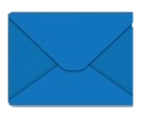 Portal
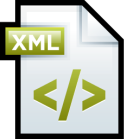 Country D
User Access Portal
Potential for User Access “Portal” providing “receiving” access to countries who cannot access Software to Software.
Hub Prototype: Security Mechanism
“Envelope” to deliver certificate information:
Involves a message “carrier or envelope” similar to the traditional postage envelope – identifies;- the sender,-  the receiver, and- where the envelope actually originated from.
Separates the delivery (transport) “carrier/envelope message” from the actual  content (certificate information payload) of the message – taking care & enhancing  the security element.
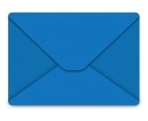 Message Carrier/Envelope Contains:
Protocol-type
Receiver ID
Sender ID
Transaction ID
Security SSL Certificate (X.509 certificate)
Encryption Mechanism
Hub Prototype: Security Mechanism
Certificate information inside the “Envelope”:
Contains the specific certificate information being exchanged
Accommodates exchanges of;- normal/standard phytosanitary certificate information, and- Re-export  phytosanitary certificate information ( includes ability to attach the original certificate).
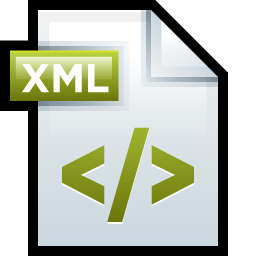 Message Contains:
Message Header - System level information includes security credentials, transaction context, & session identifiers. 
Message Body – Actual encrypted XML message contents (as per ePhyto XML data map) using SSL certificate.
Attachments –  Original certificate in Re-Export certificate situations.
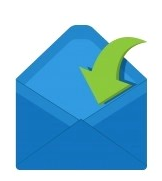 Hub Prototype: Transaction Types
Prototype Transaction: Submit certificate information
Export NPPO ePhyto system & Hub activity:
Export Country
Import Country
Hub
Steps:
Export NPPO ePhyto system contacts the Hub.
Hub authenticates and authorises the export country, validates Certificate XML Schema.
Export NPPO ePhyto system pushes/sends approved certificate information to Hub
Hub puts certificate information into importing NPPO’s secure storage folder (and in re-export certification situations, strips off the original certificate attachment and puts this into the import NPPO’s attachment container).
5. Hub sends confirmation and hub transaction ID to Export NPPO ePhyto system
Prototype Transaction: Revoke certificate information
Export NPPO ePhyto system & Hub activity:
Export Country
Import Country
Hub
Revoke Update with Transaction ID.
Steps:
Export NPPO ePhyto system contacts the Hub
Hub authenticates and authorises the export country.
Validates Certificate XML information to ephyto XML data map
Updates event in transaction database with the ‘revoked’ status.
5. Hub sends confirmation of status update to Export NPPO ePhyto system.
Prototype Transaction: “Replacement” certificate information
Export NPPO ePhyto system & Hub activity:
Export Country
Import Country
Hub
Replacement certificate data set with Transaction ID of original.
Steps:
Export NPPO ePhyto system contacts the Hub
Hub authenticates and authorises the export country.
Hub validates certificate XML inforamation to ePhyto XMl data map. 
Hub creates a new transaction database entry
Hub looks up original certificate data set and flag as ‘replaced’ and link to new transaction.
Hub puts certificate information and any “original certificate attachments” (Re-export situations) into the country container.
7. Hub sends confirmation and new transaction ID to Export NPPO ePhyto system.
Prototype Transaction:“Polling Query”
Import NPPO ePhyto system & Hub activity:
Export Country
Import Country
Hub
Request for list of certificates for a exporting country based on certificate status, commodity type and date/time range.
Steps:
Import NPPO ePhyto system contacts the Hub.
Hub authenticates and authorises the import country.
Hub looks up events for that country  based on date range, certificate status and/or commodity type.
Hub returns relevant entries (i.e. list of certificates and transaction IDs falling within the query parameters.
Prototype Transaction: “Retrieve” certificate information
Import NPPO ePhyto system & Hub activity:
Import Country
Hub
Request certificate data set (and Re-export original attachments if required) based the hub transaction ID or certificate ID.
Steps:
Import NPPO ePhyto system contacts & “Polls” the Hub for certificate information.
Hub authenticates and authorises the import country.
Hub looks up hub transaction ID and/or certificate data set  ID in the hub database and find any Re-export original certificate attachments associated with the certificate if requested.
Hub sends requested certificate information to importing country ePhyto system (including any attachments).
Prototype transaction: “Reject” certificate information
Import NPPO ePhyto system & Hub activity:
Export Country
Import Country
Hub
Request certificate (and attachments if required) based the hub transaction ID or certificate ID.
Steps:
Import NPPO ePhyto system contacts the Hub.
Hub authenticates and authorises the import country.
Hub looks up the hub transaction ID and/or certificate ID in the hub database (and find any Re-export certificate information & attachment of the original certificate)
Hub sends requested certificate information (and attachment in a Re-export certification situation) to the Import NPPO ePhyto system.
Steps:
Import NPPO ePhyto system contacts the Hub which in turn  authenticates and authorises the import country.
Hub looks up the hub transaction ID and/or certificate ID in hub database and flags certificate information as rejected and put reason into database.
Hub sends official interception reject/notification to exporting country.
Reject certificate and provide reason why rejected.
Hub acknowledges rejection to Import NPPO ePhyto system.
Next Steps!
Agree on the basics associated with the Cloud/Hub Concept
Set up and complete feasibility study: (e.g.
Use of a ‘cloud’ based platform to provide cost effective, scalable and secure IT hardware/software.
Use of commercial SSL certificates to make it easier, more secure and less costly to join.
Use of a systems integrator/support organisation to provide service & support for the global hub.
Initial business rules regards data retention, archive requirements, audit / activity reporting, service levels for hub) 
Set up a proof of concept:
Support pilot testing between small group of countries
Share experiences obtained to inform feasibility study
Questions
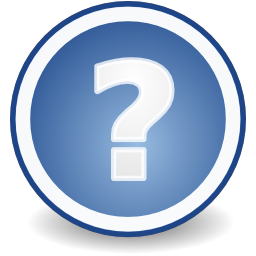 Peter Johnston
peter.johnston@mpi.govt.nz
Lukasz Zawilski
lukasz.zawilski@mpi.govt.nz